He Keeps Me Singing
(There’s Within My Heart)
4/4
Ab/C - MI

Verses: 3/Chorus
PDHymns.com
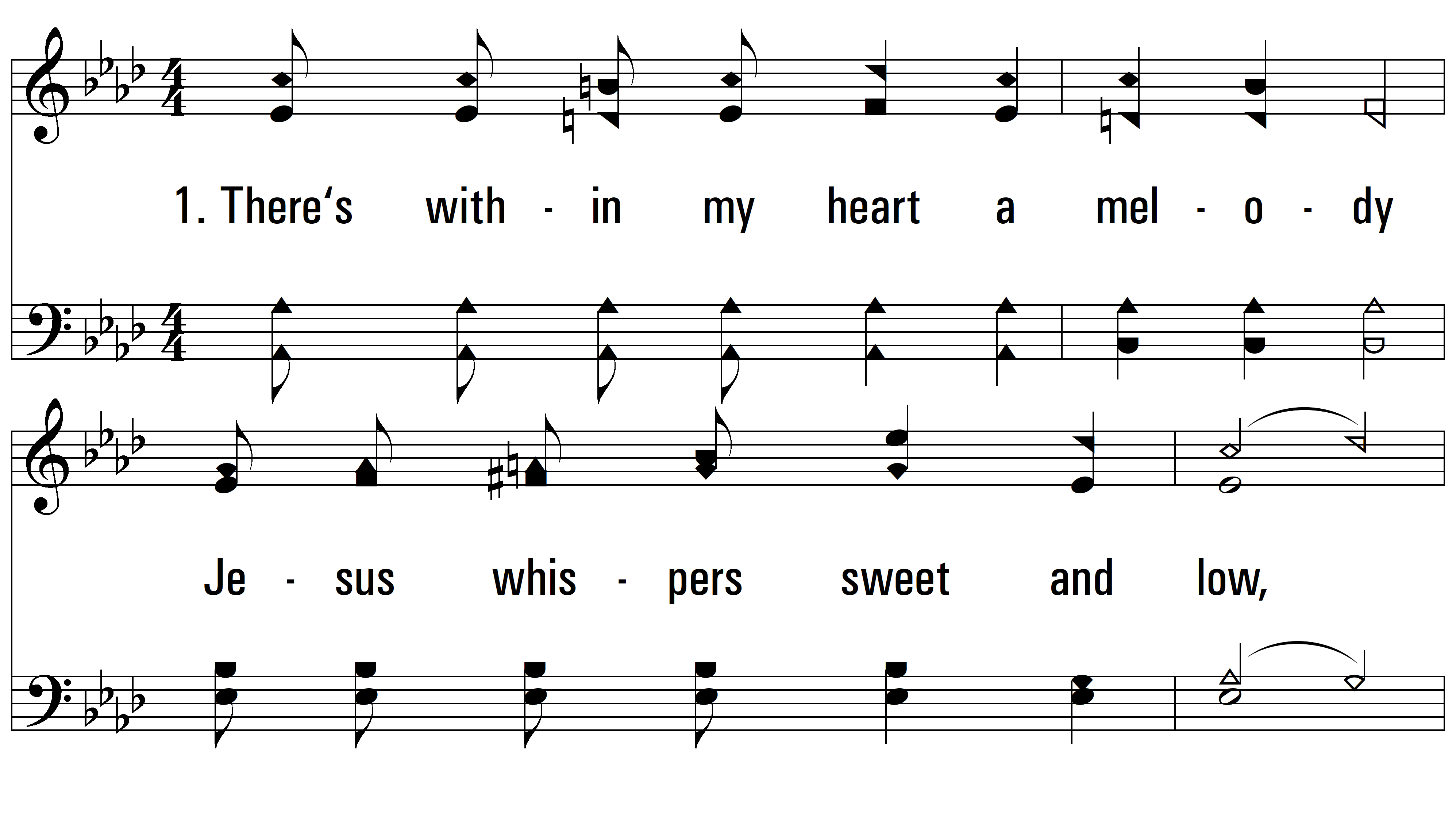 vs. 1 ~ He Keeps Me Singing
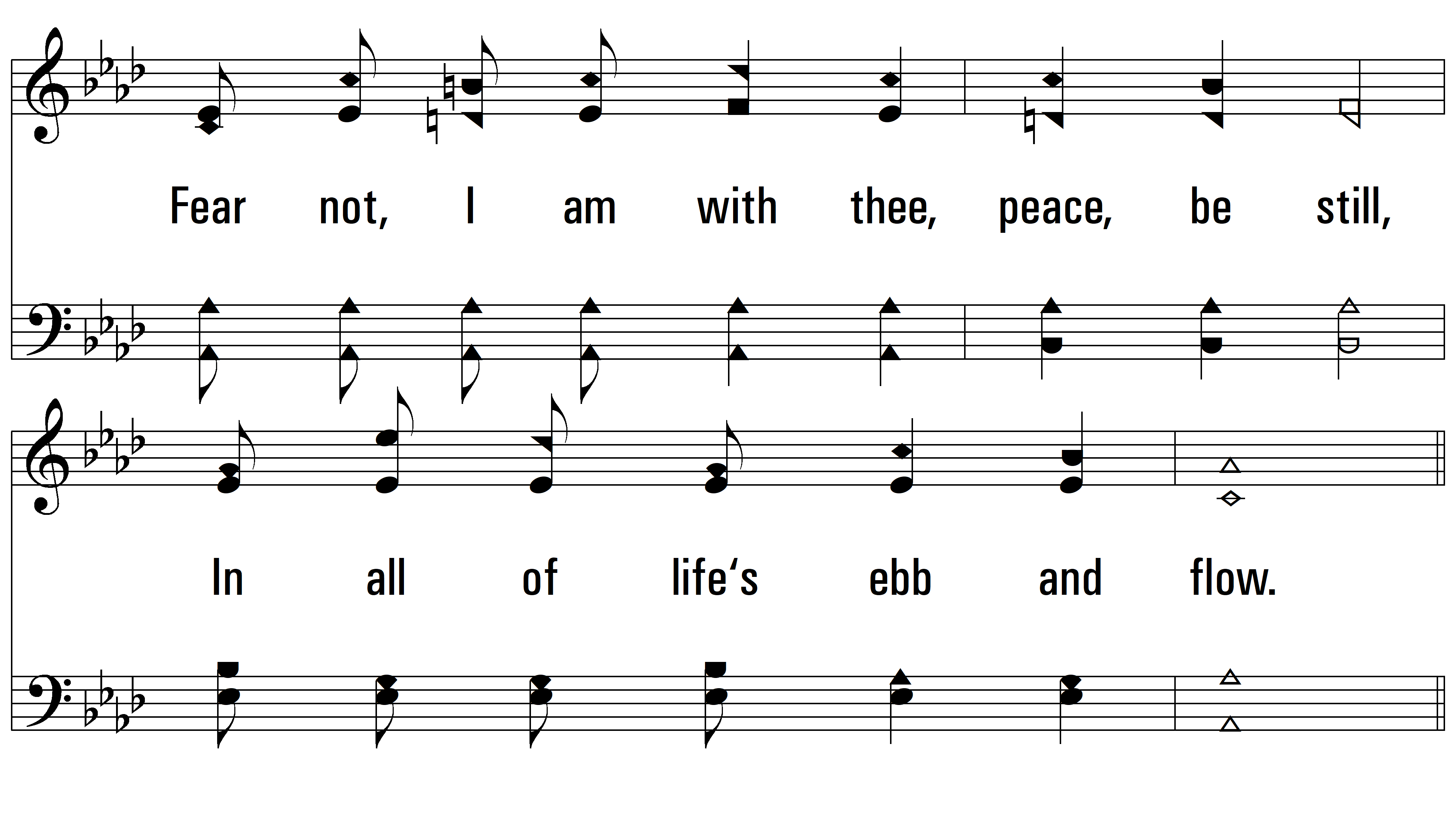 vs. 1
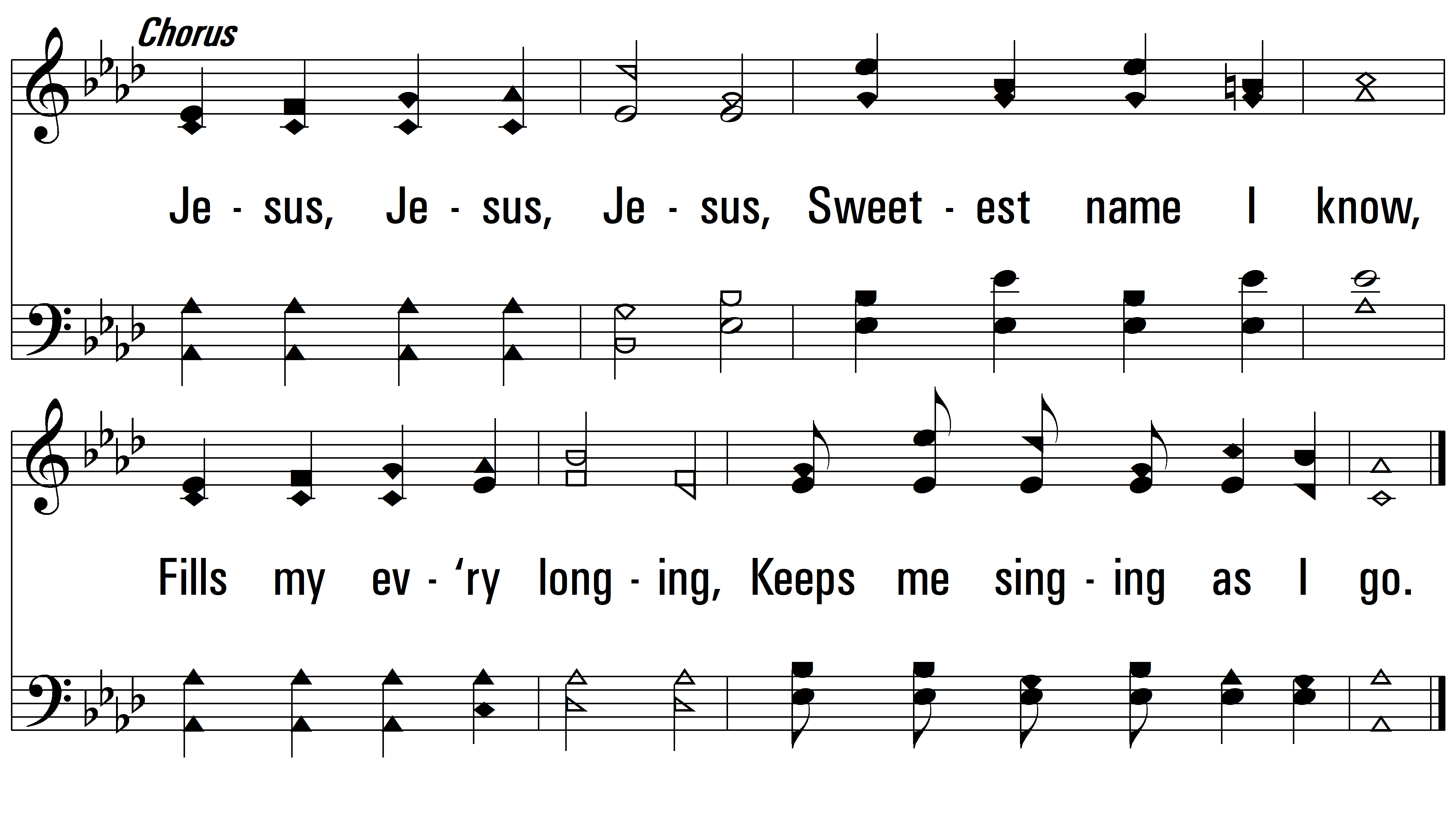 vs. 1
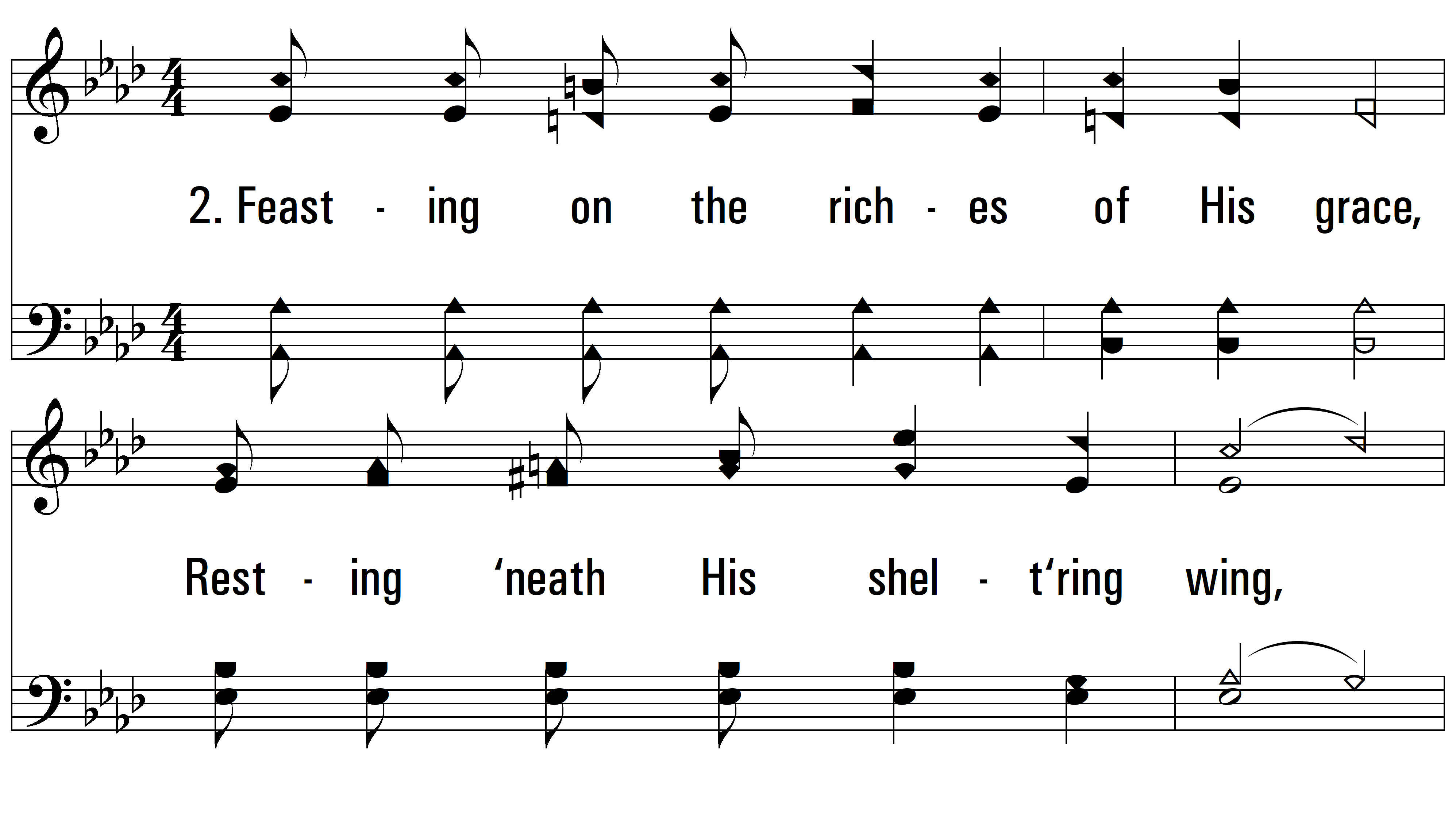 vs. 2 ~ He Keeps Me Singing
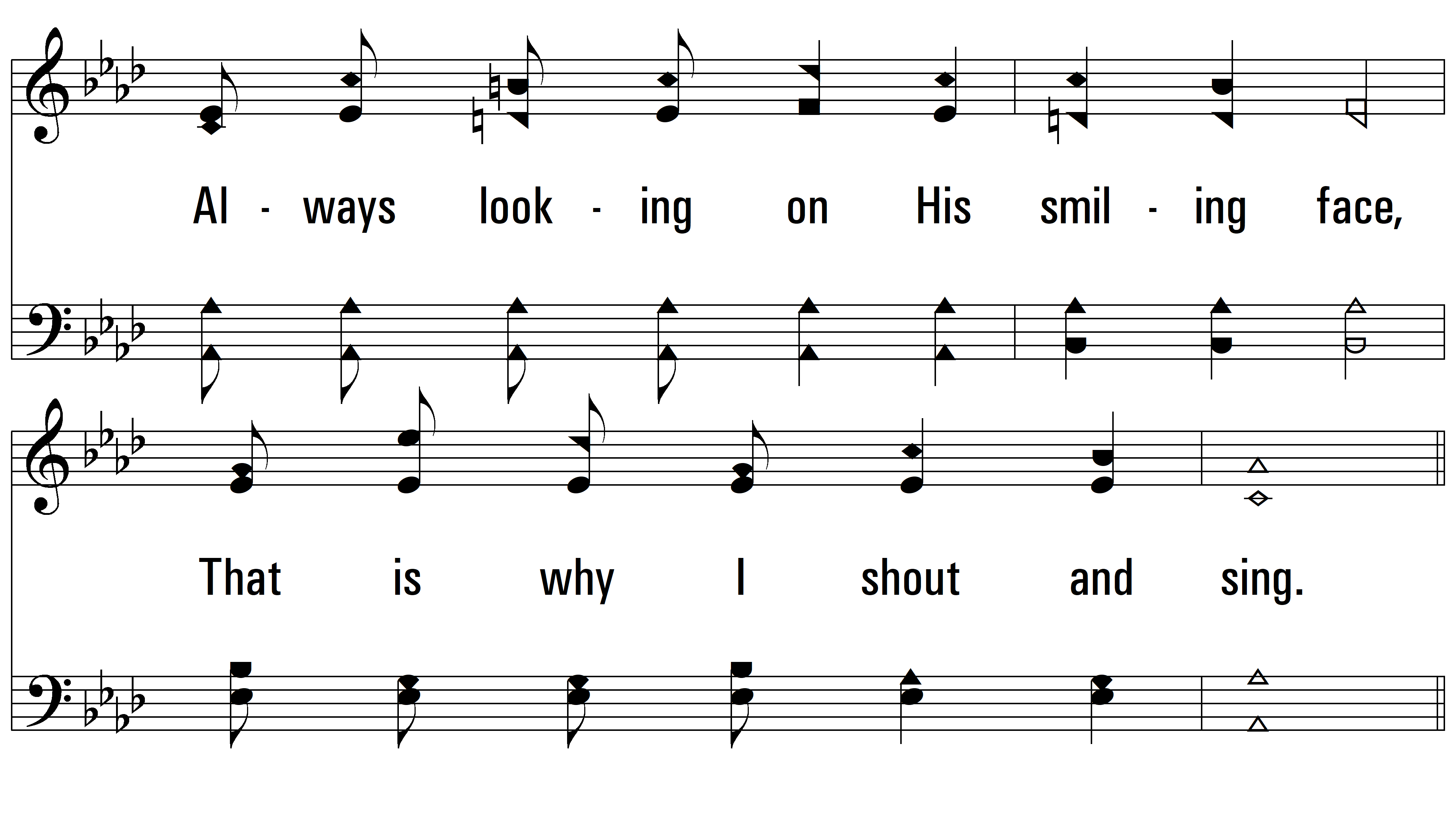 vs. 2
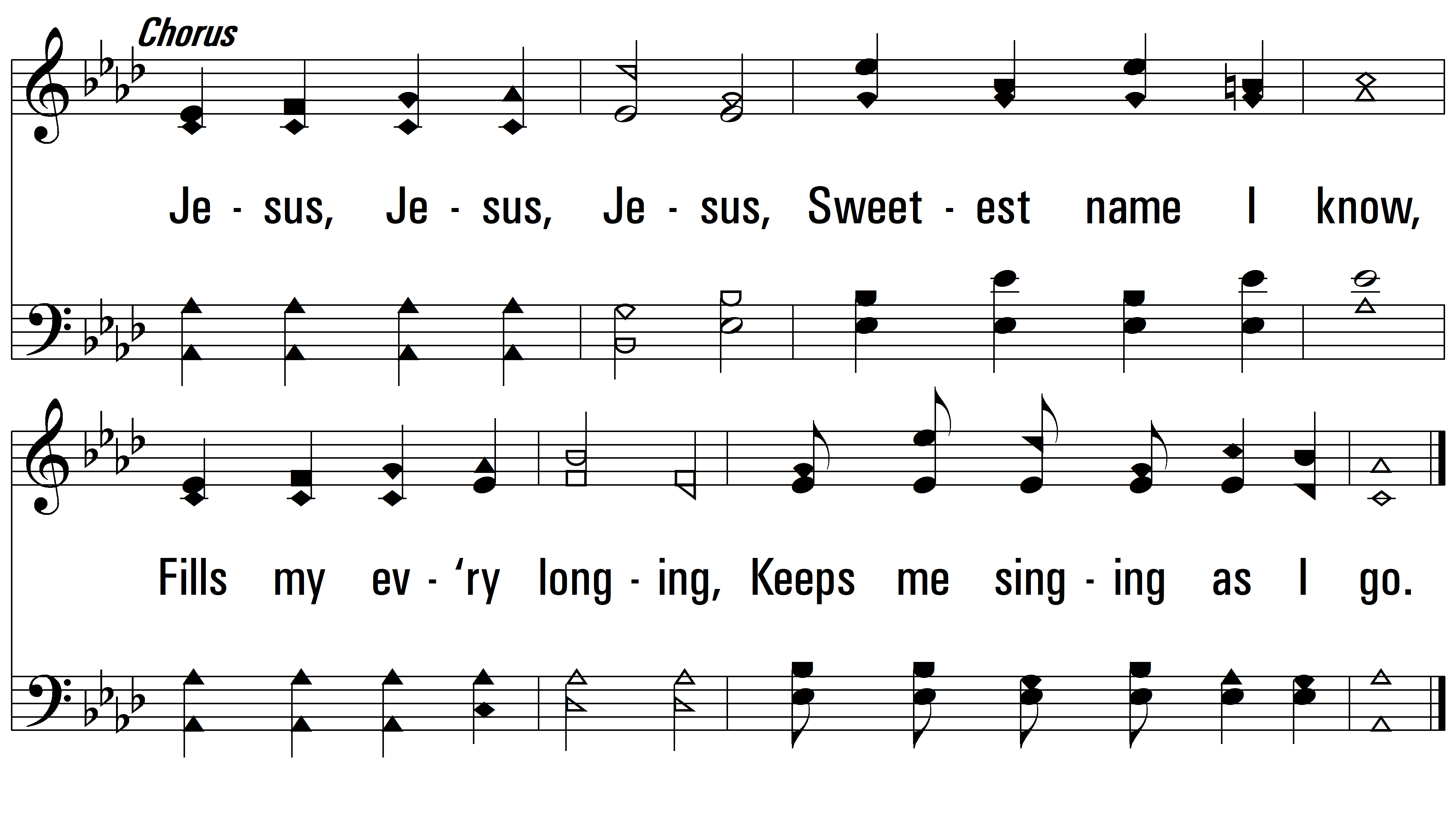 vs. 2
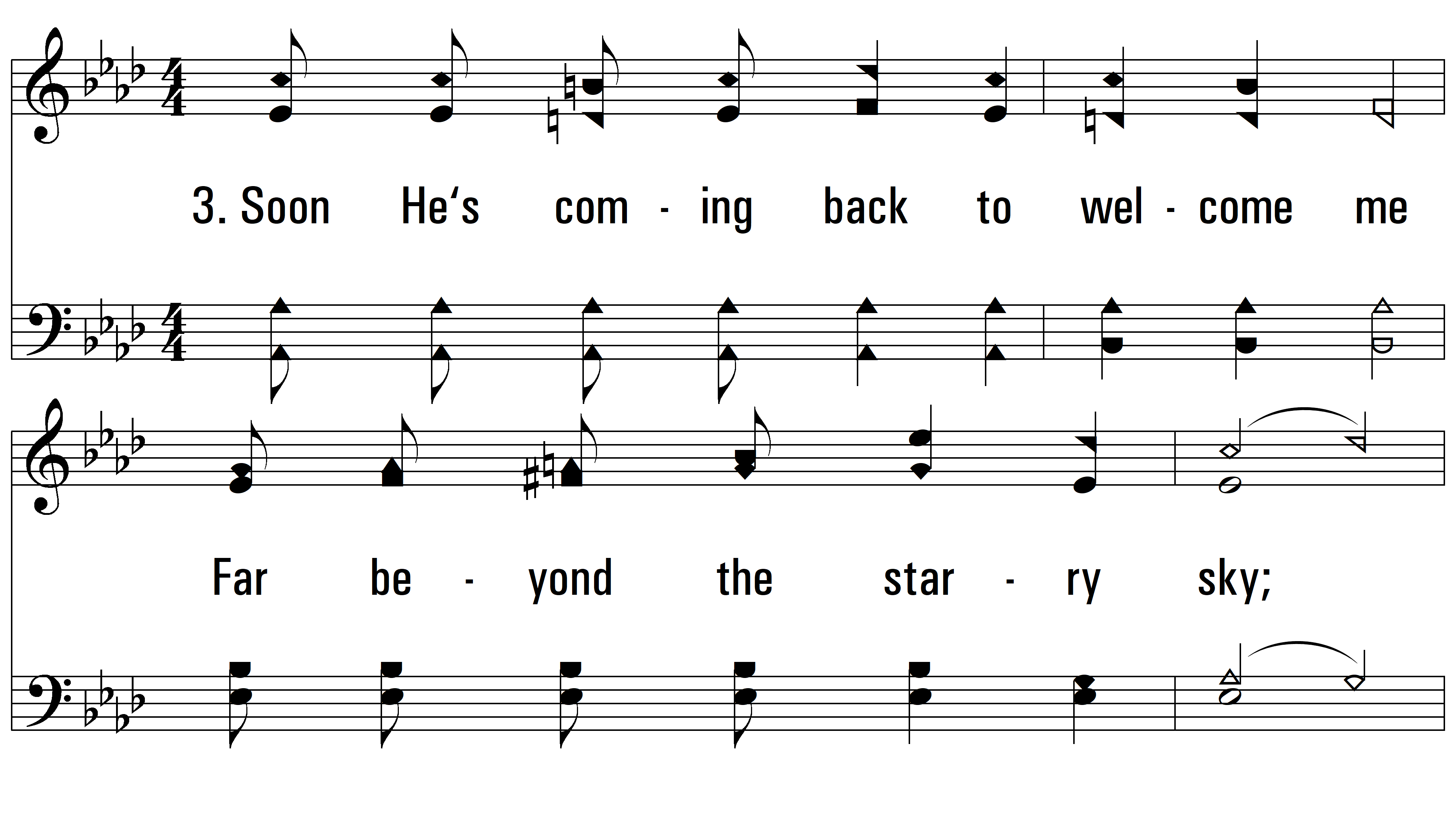 vs. 3 ~ He Keeps Me Singing
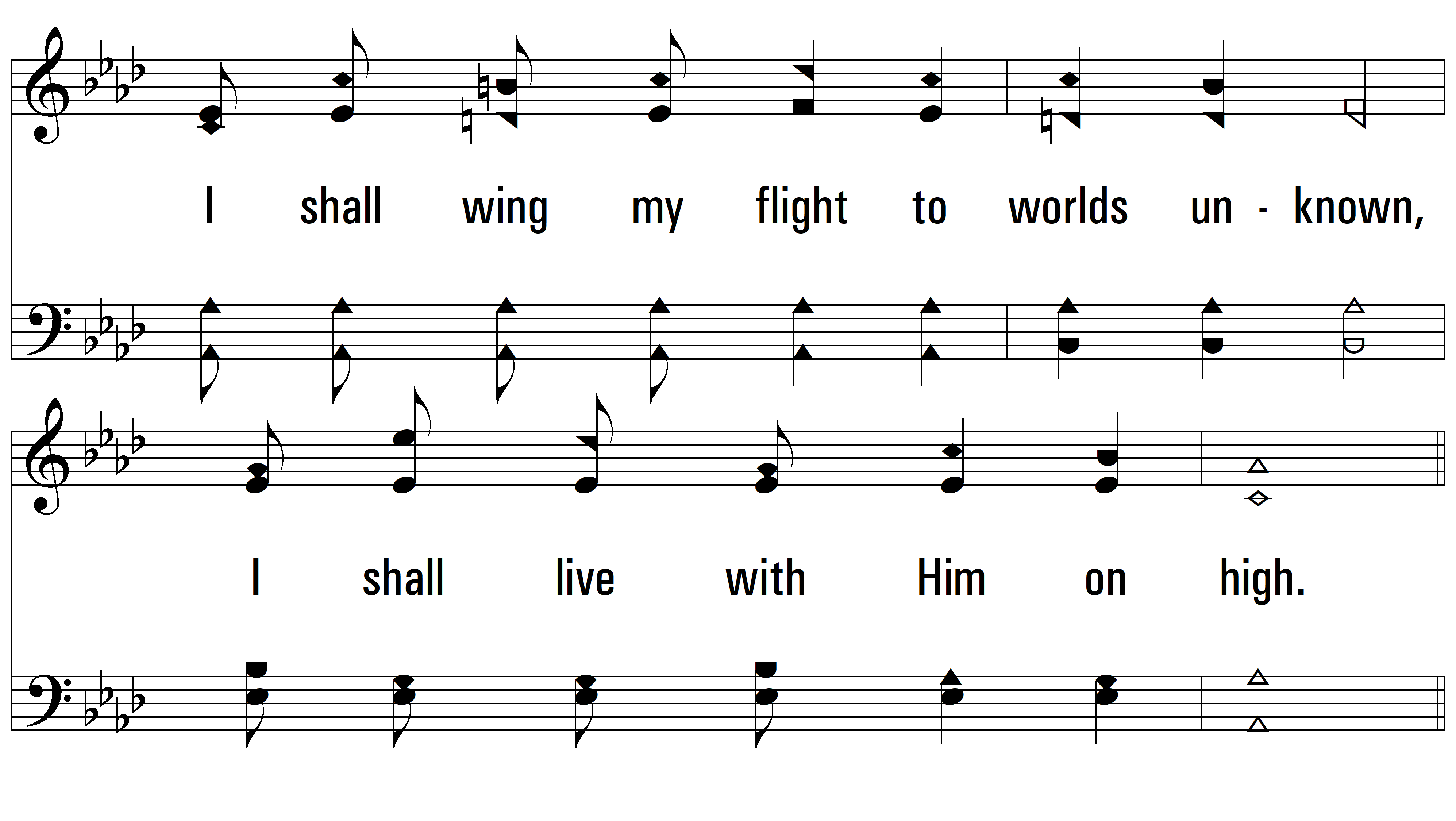 vs. 3
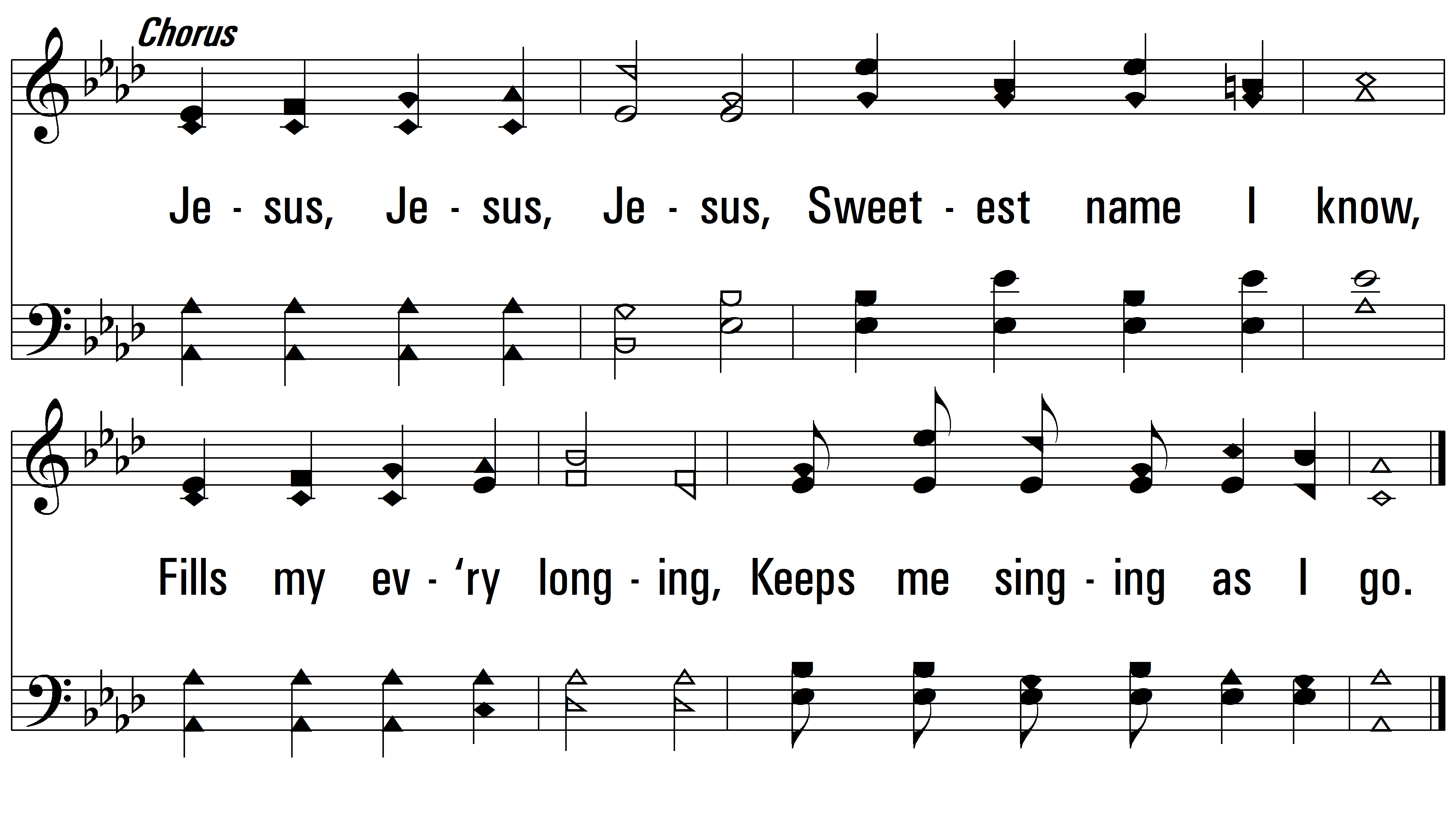 END
PDHymns.com
vs. 3